Year 2 – Term 6
I can tell the time.

By the end of this half term, children should know the following facts. The aim is for them to recall these facts instantly.











Top Tips

The secret to success is practising little and often. If you would like more ideas, please speak to your child’s teacher.
Talk about time - Discuss what time things happen. When does your child wake up? What time do they eat breakfast? Make sure that you have an analogue clock visible in your house or that your child wears a watch with hands.
Ask your child the time regularly – You could also give your child some responsibility for watching the clock : “The cakes need to come out of the oven at quarter past four.” “We need to leave the house at half past eight.”
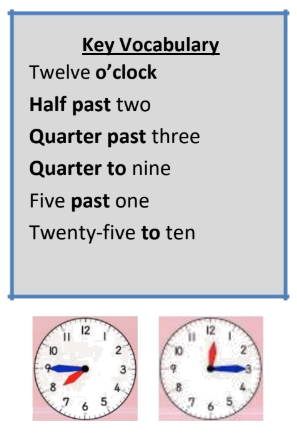 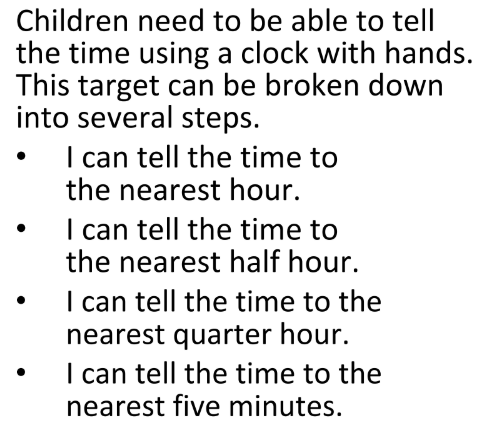